РАСХОДОВИЧ
Бюджет Расходович отвечает за твою успешную учебу в твоей любимой школе
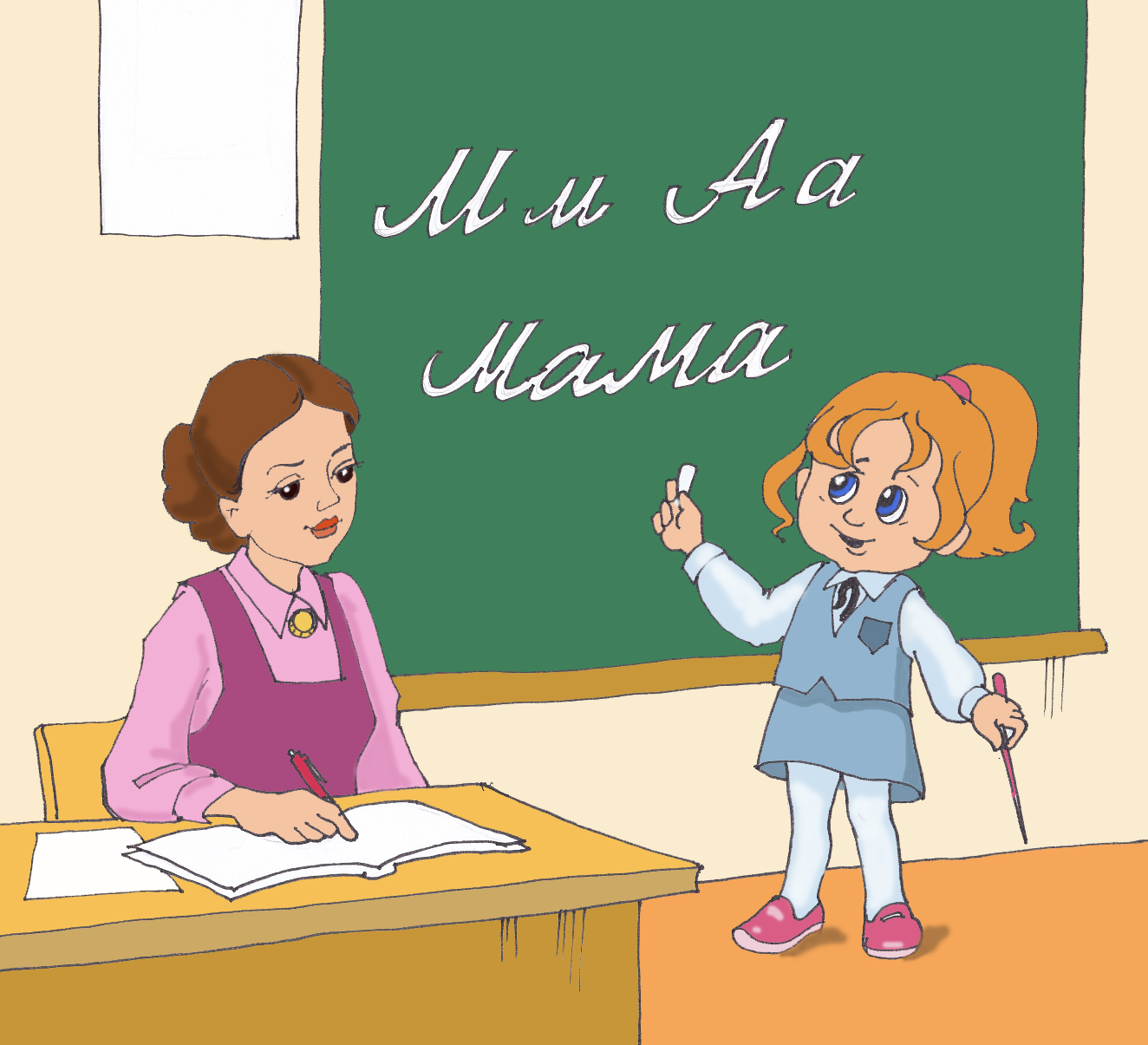 Бюджет Расходович платит достойную заработную плату твоему учителю, ремонтирует твою школу
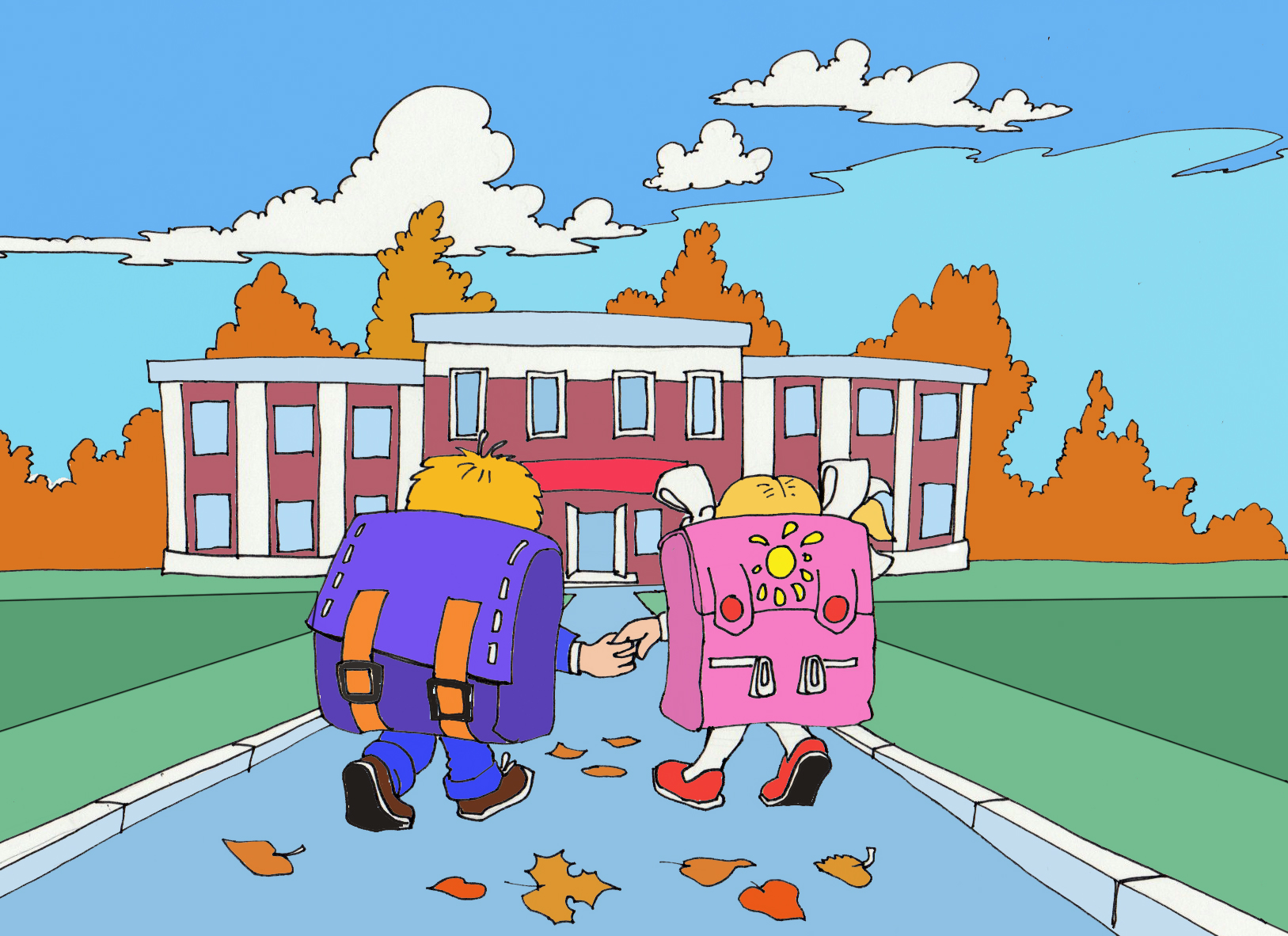 Бюджет Расходович заботится о твоем здоровье, здоровье твоих родителей и друзей
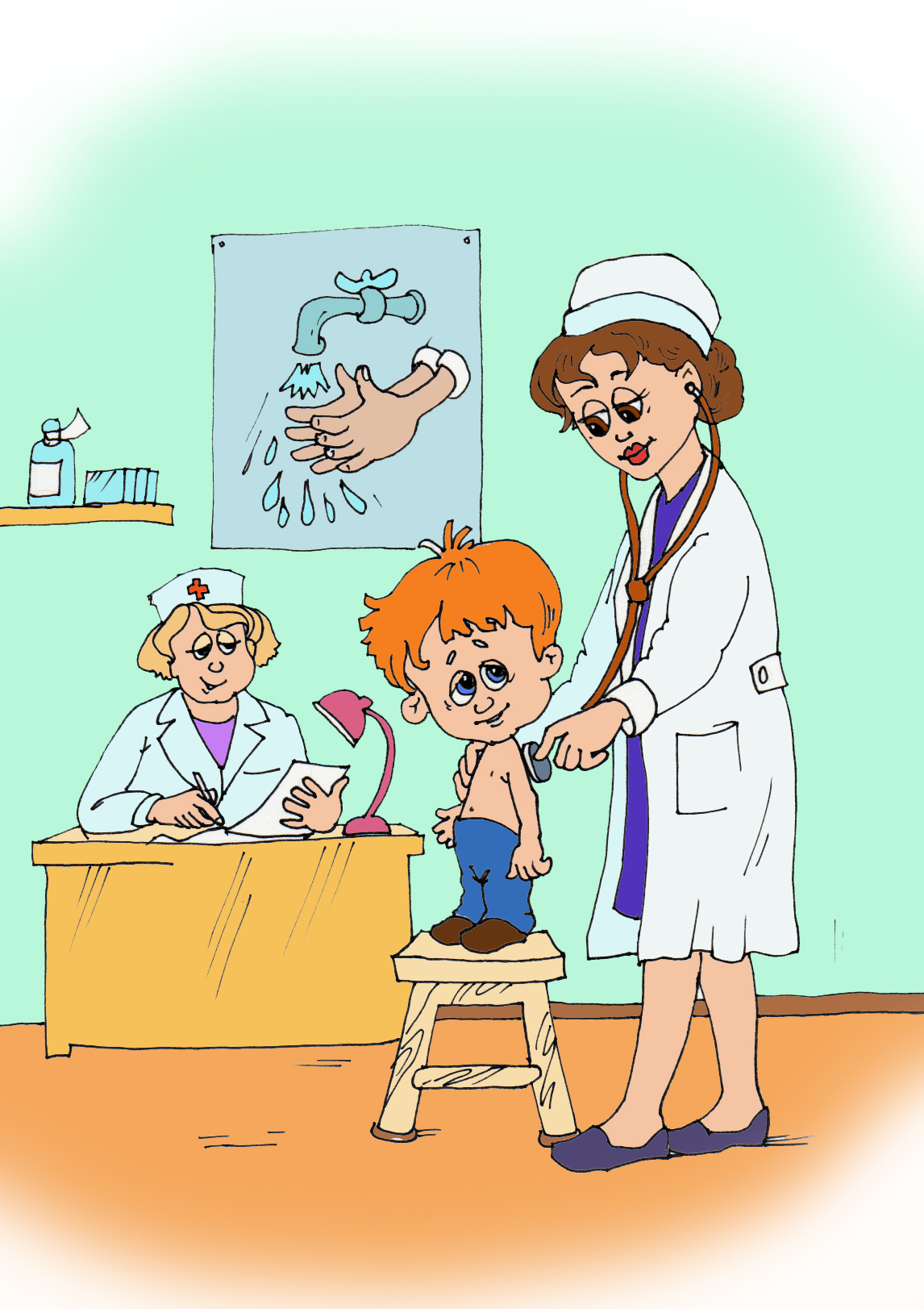 Бюджет Расходович 
знает, как любят читать дети и взрослые, заботится о школьных и городских библиотеках.
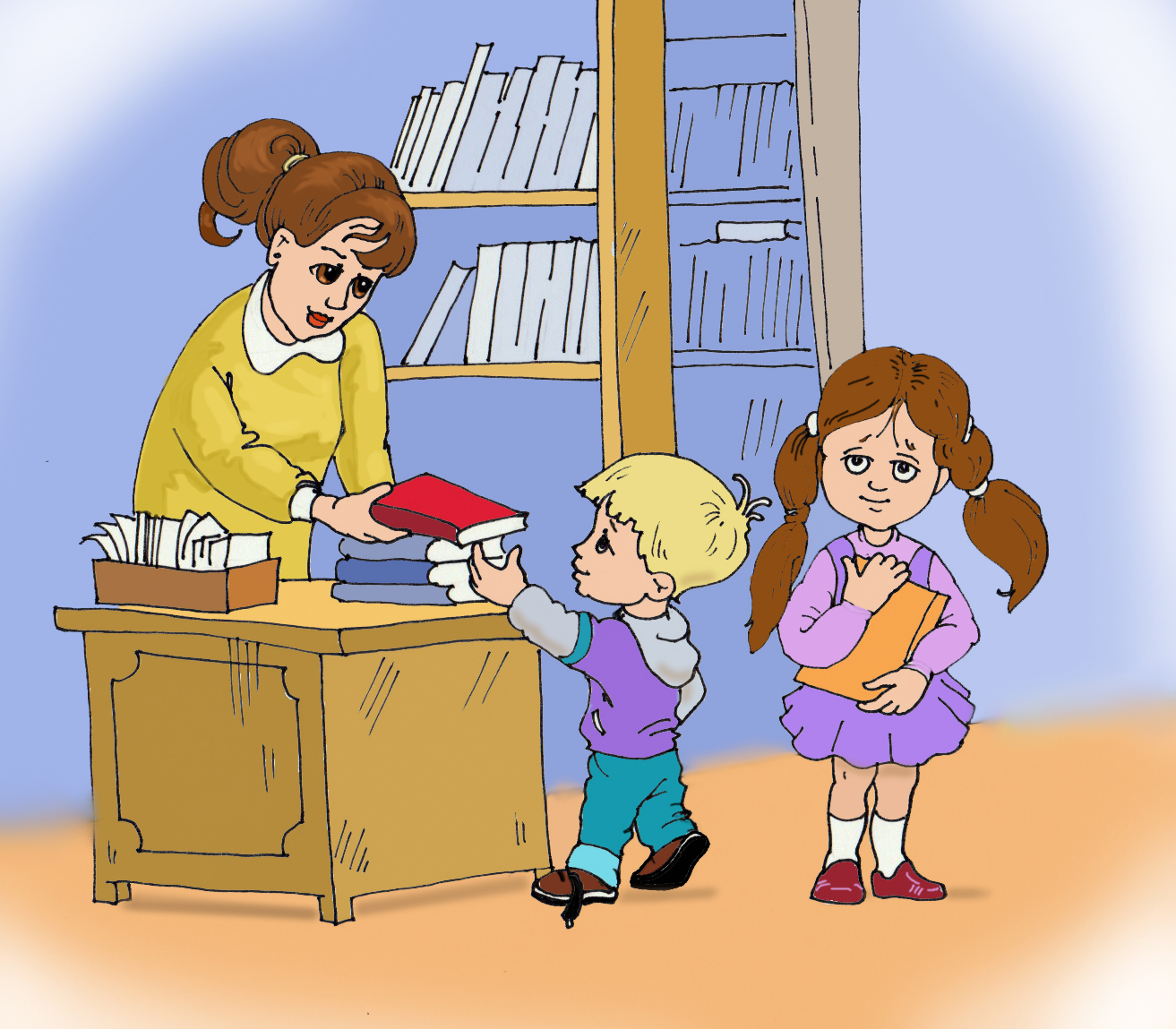 Бюджет Расходович построил в городе много новых, красивых и уютных детских садиков.
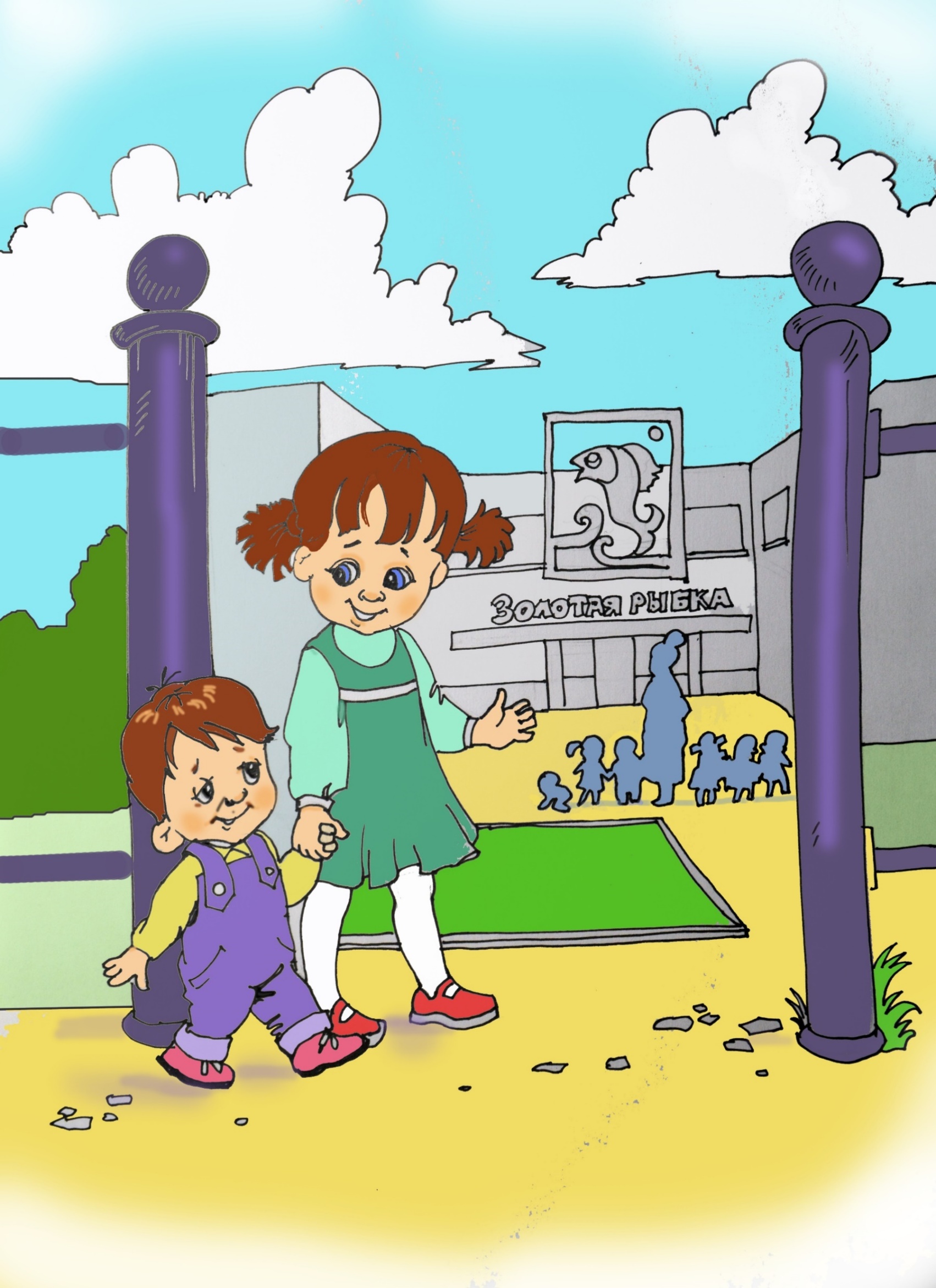 Бюджет Расходович позаботился о твоем летнем отдыхе в загородном лагере «Зарница». В нем уютно, как дома, и весело, как в гостях.
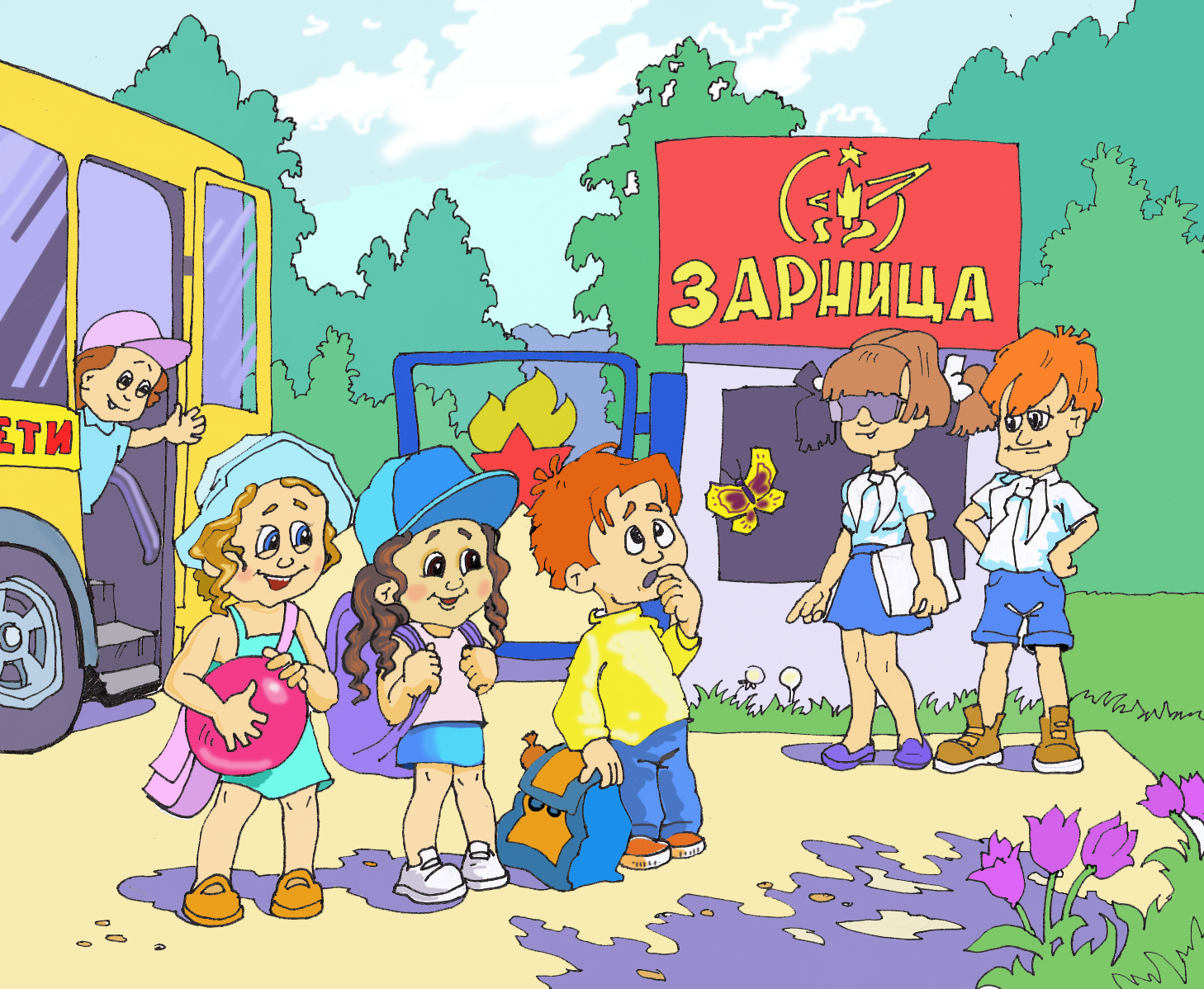 Бюджет Расходович организует веселые и интересные праздники, где главный артист – это Ты!
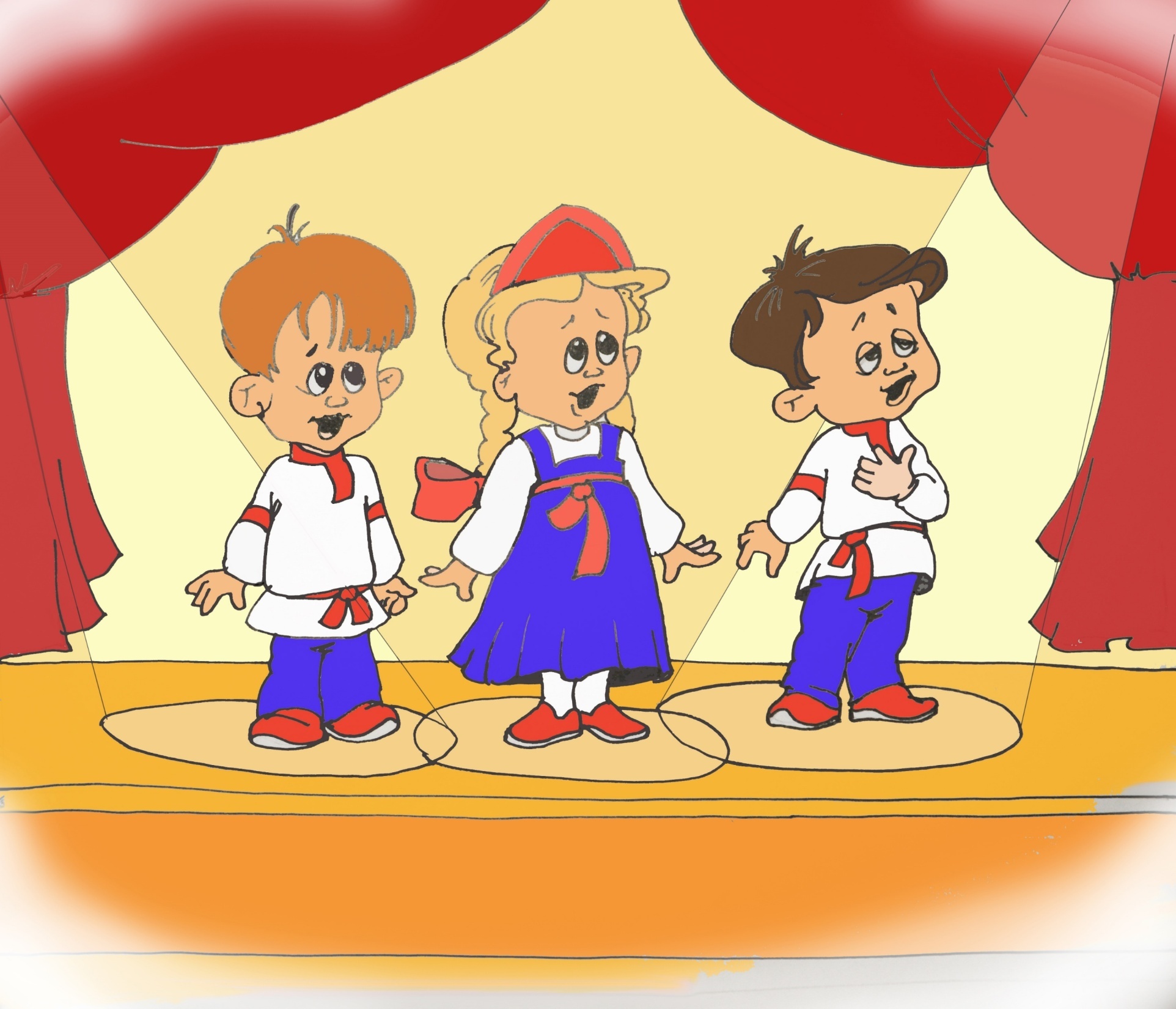 Бюджет Расходович
 раскрывает твои таланты, открывает двери в мир музыки и искусства
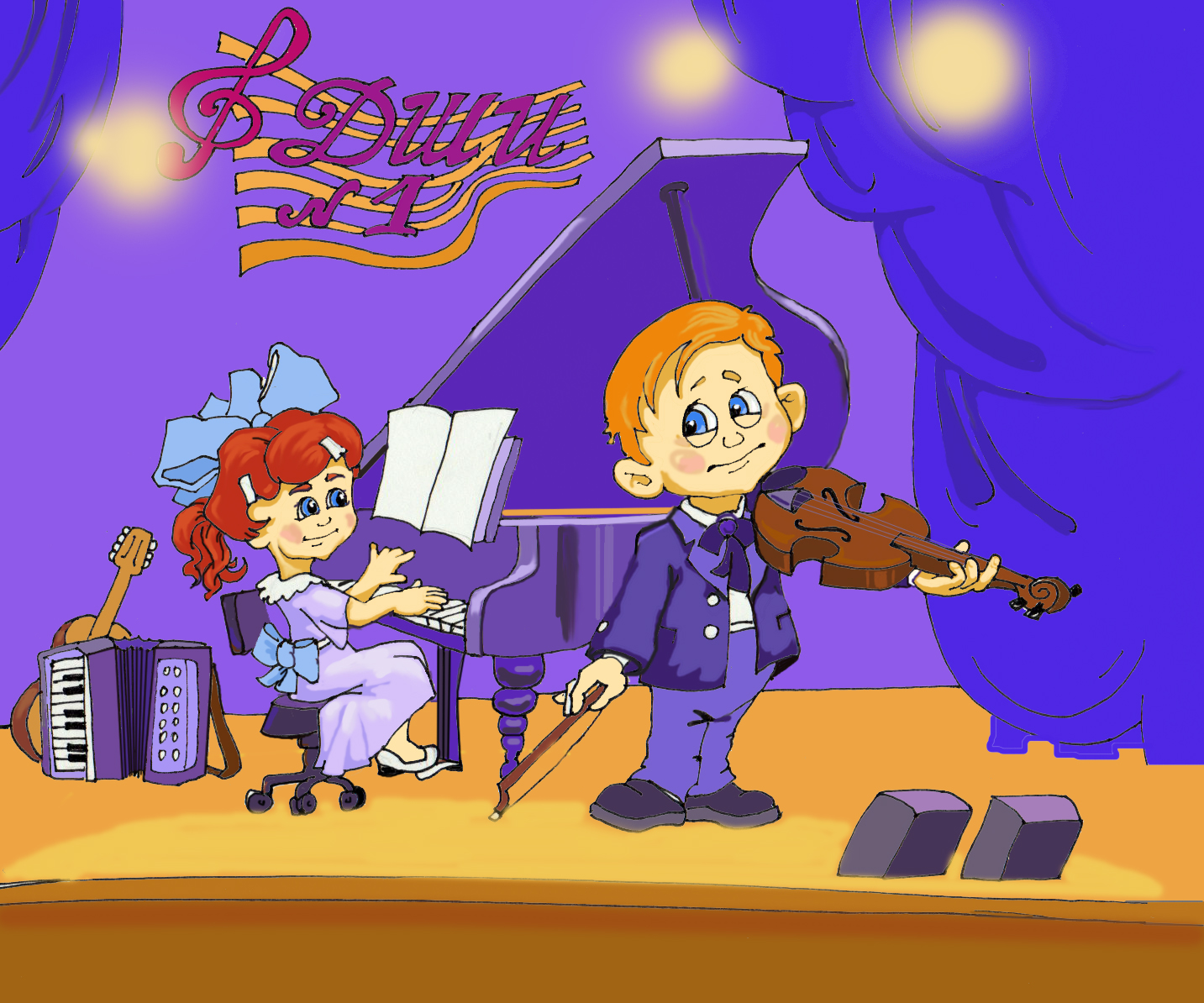 Бюджет Расходович 
 всегда готов принять тебя в семью спортсменов «Олимпа» и «Лидера», чтобы ты стал сильнее и выносливее
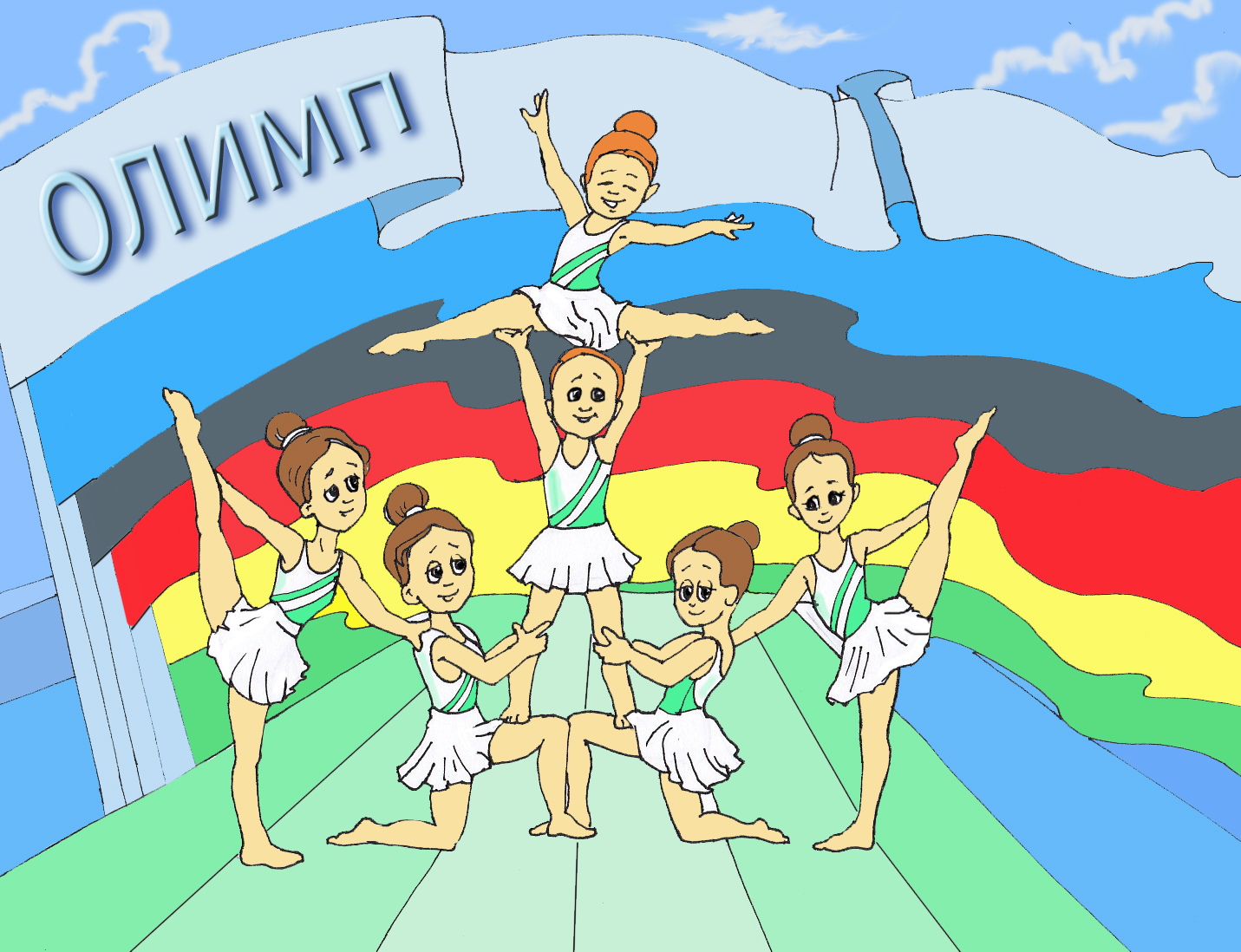 Бюджет Расходович 
 любит проводить спортивные праздники, организует соревнования, принимает нормы ГТО у тебя и твоих друзей
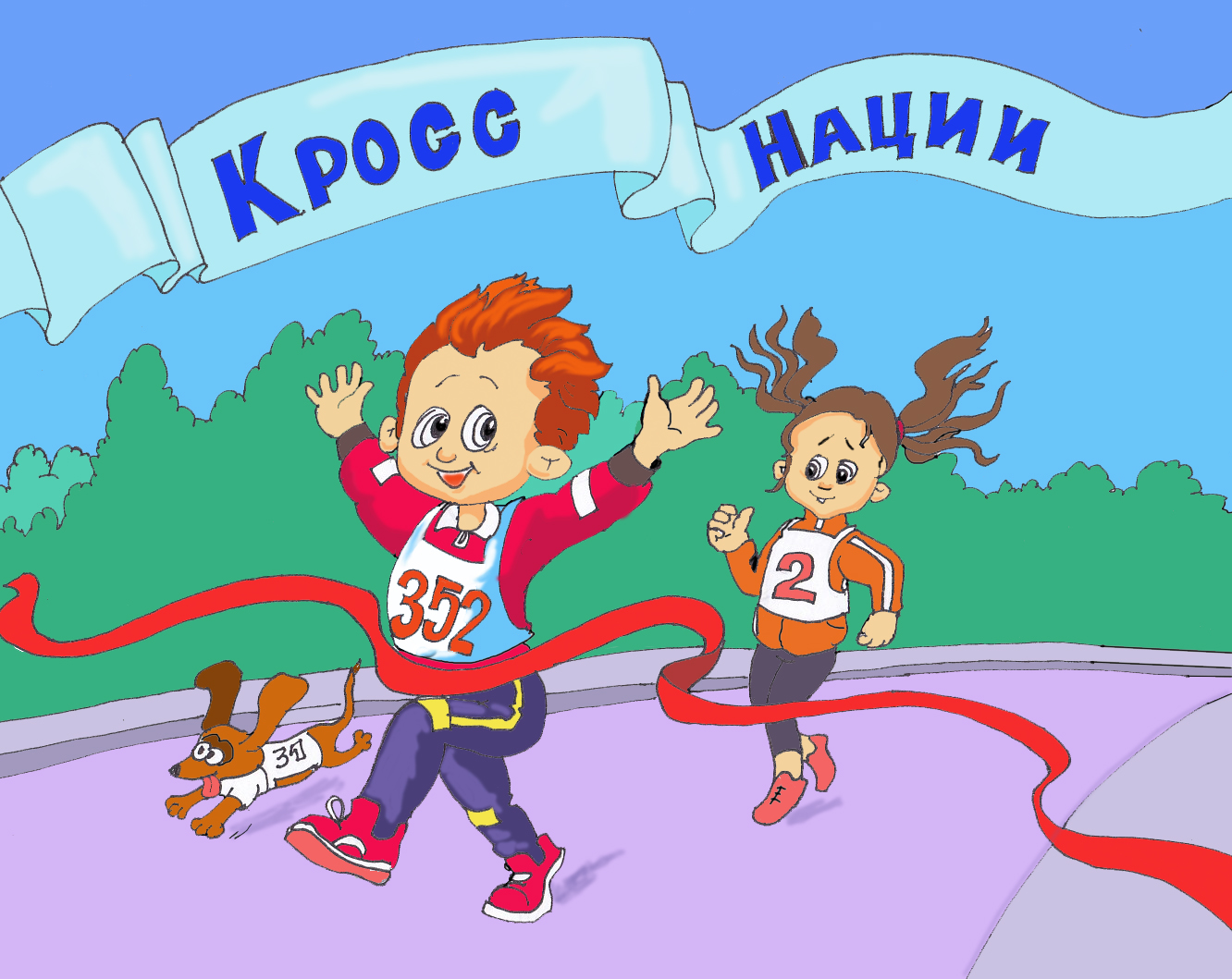